Гетерогенные системы в живых организмах
Гетерогенные равновесия - это равновесия, которые устанавливаются в гетерогенных системах. Гетерогенные системы состоят из нескольких фаз, разделенных реальными физическими границами раздела фаз.
Примеры гетерогенных систем:
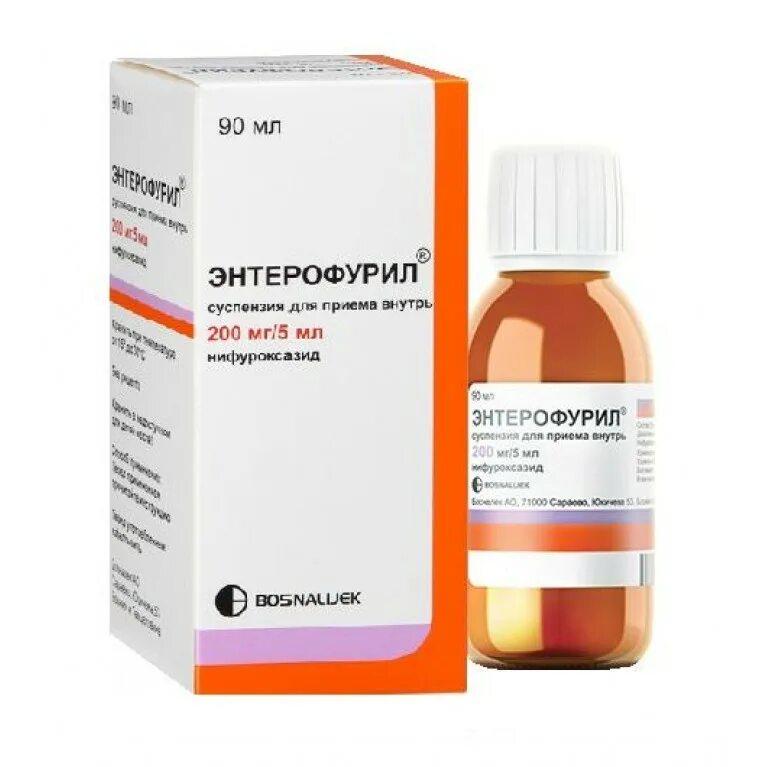 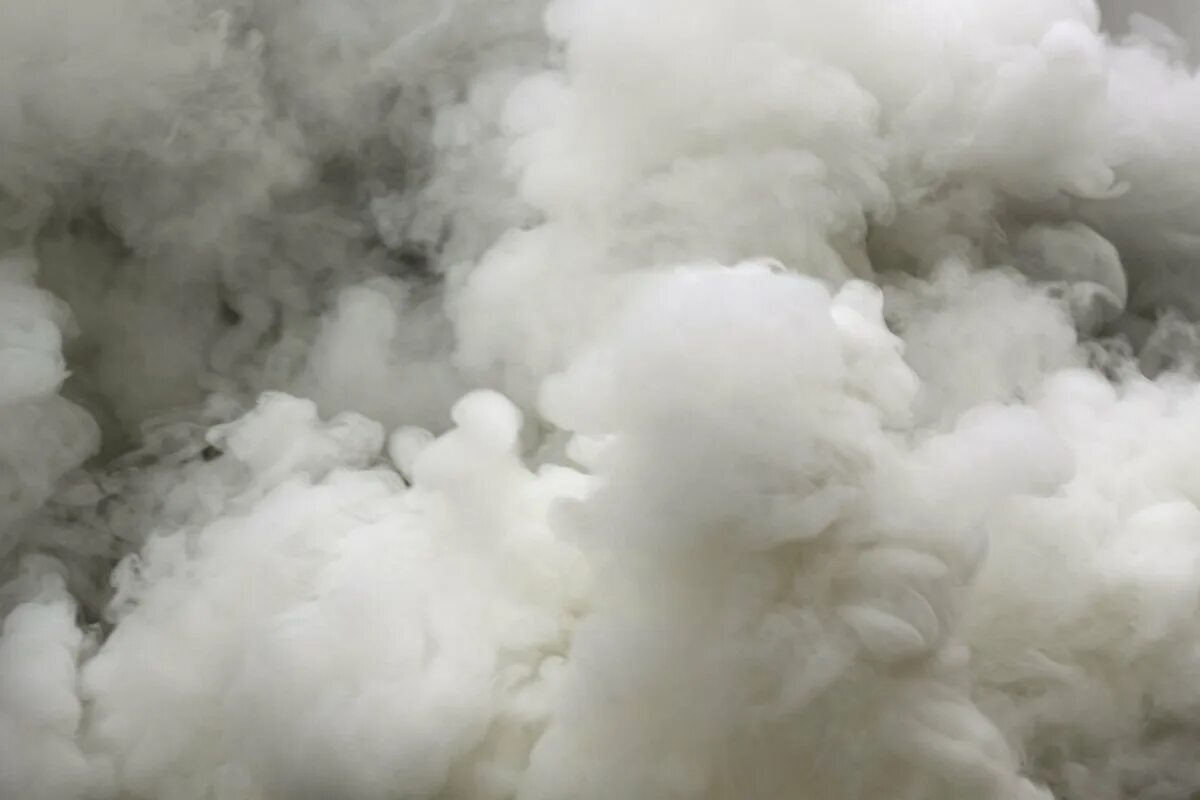 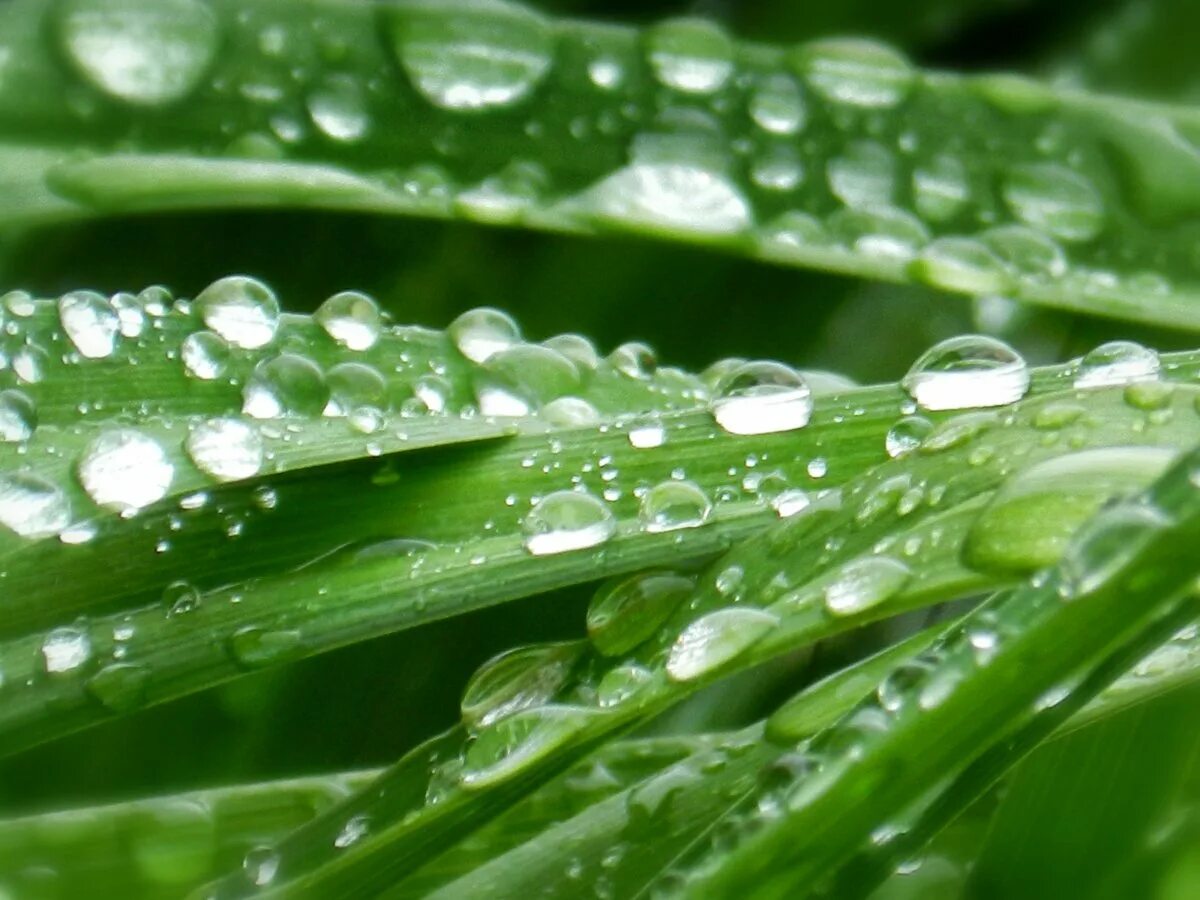 «газ - жидкость»
«твердое тело - газ»
«твердое тело - жидкость»
К гетерогенным системам относятся и системы, состоящие из малорастворимого вещества и растворителя.
Теоретические основы гетерогенных процессов и равновесий необходимы для объяснения таких процессов, как:

коагуляция крови 
образование и растворение минерального компонента костной ткани
отложения осадков при подагре 
мочекаменной болезни
желчнокаменных болезнях
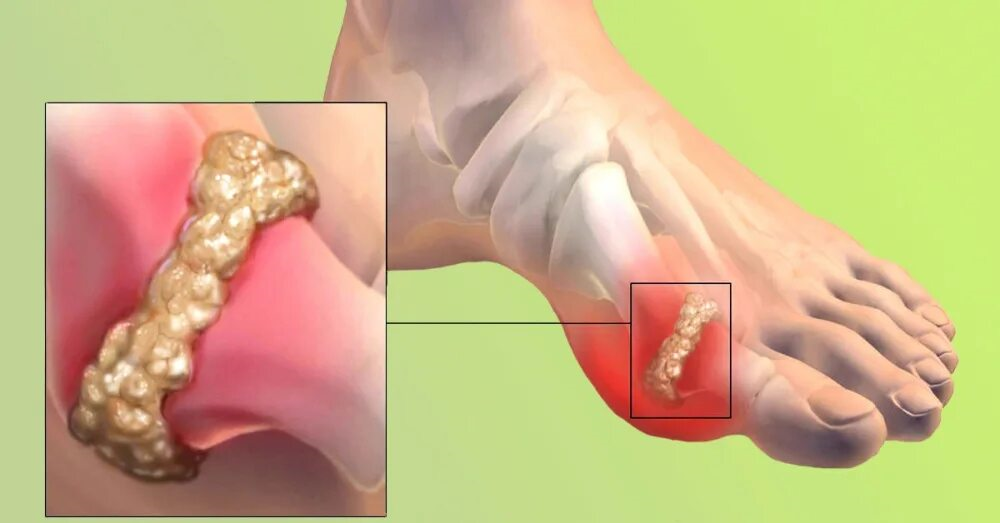 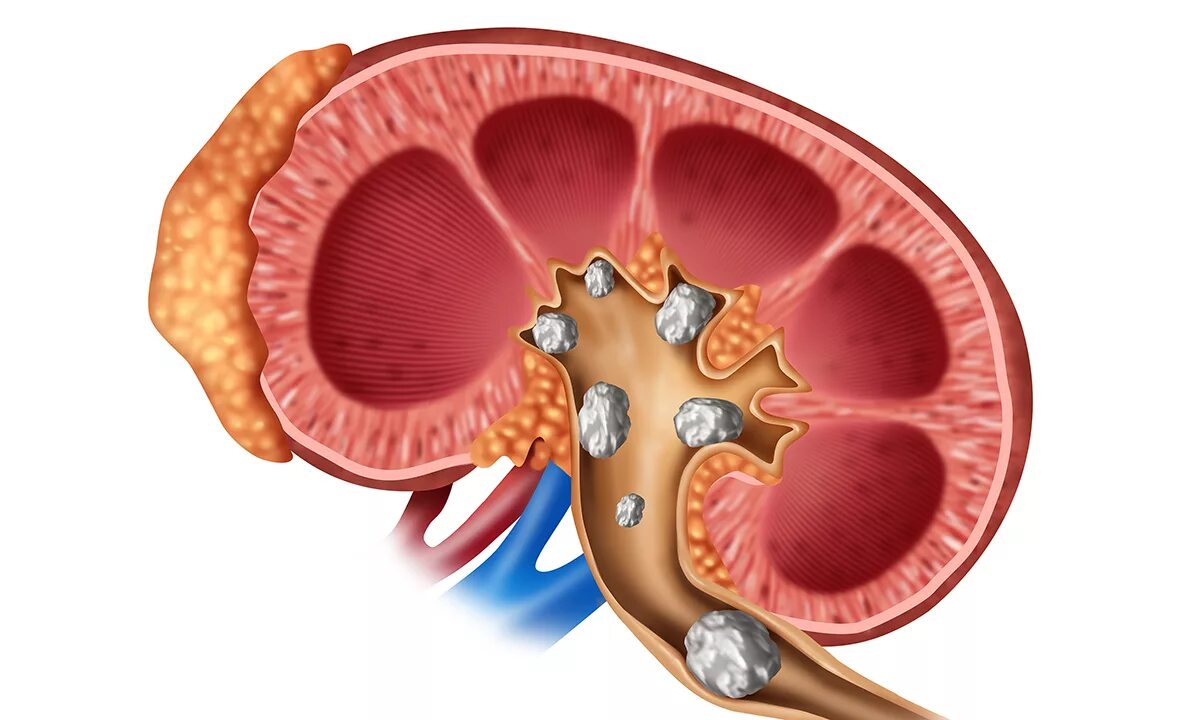 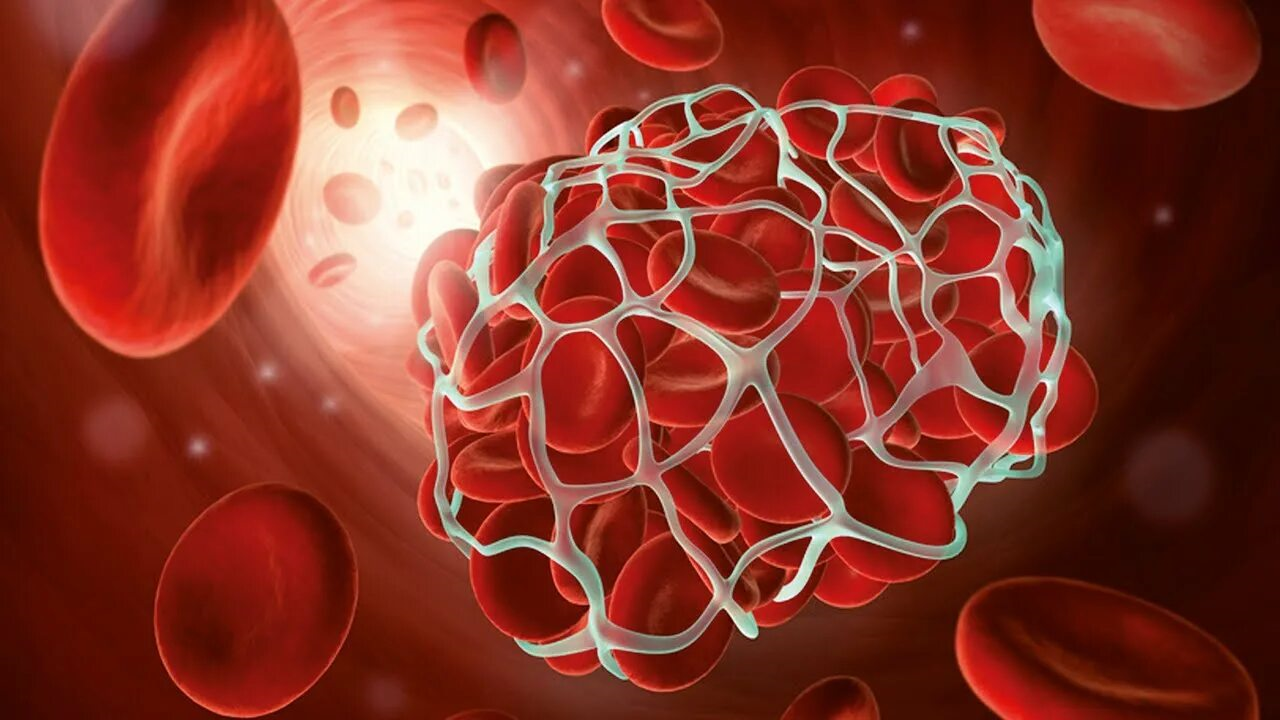 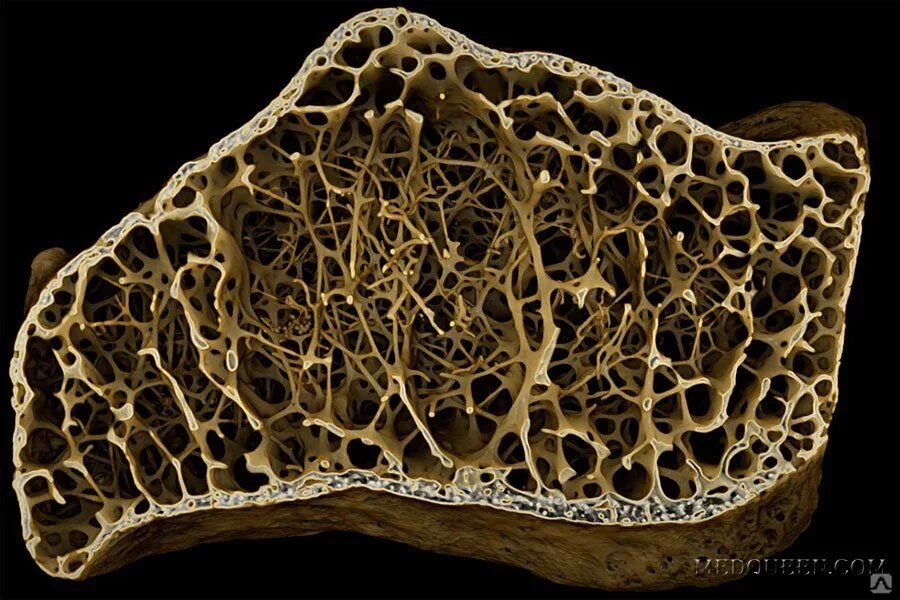 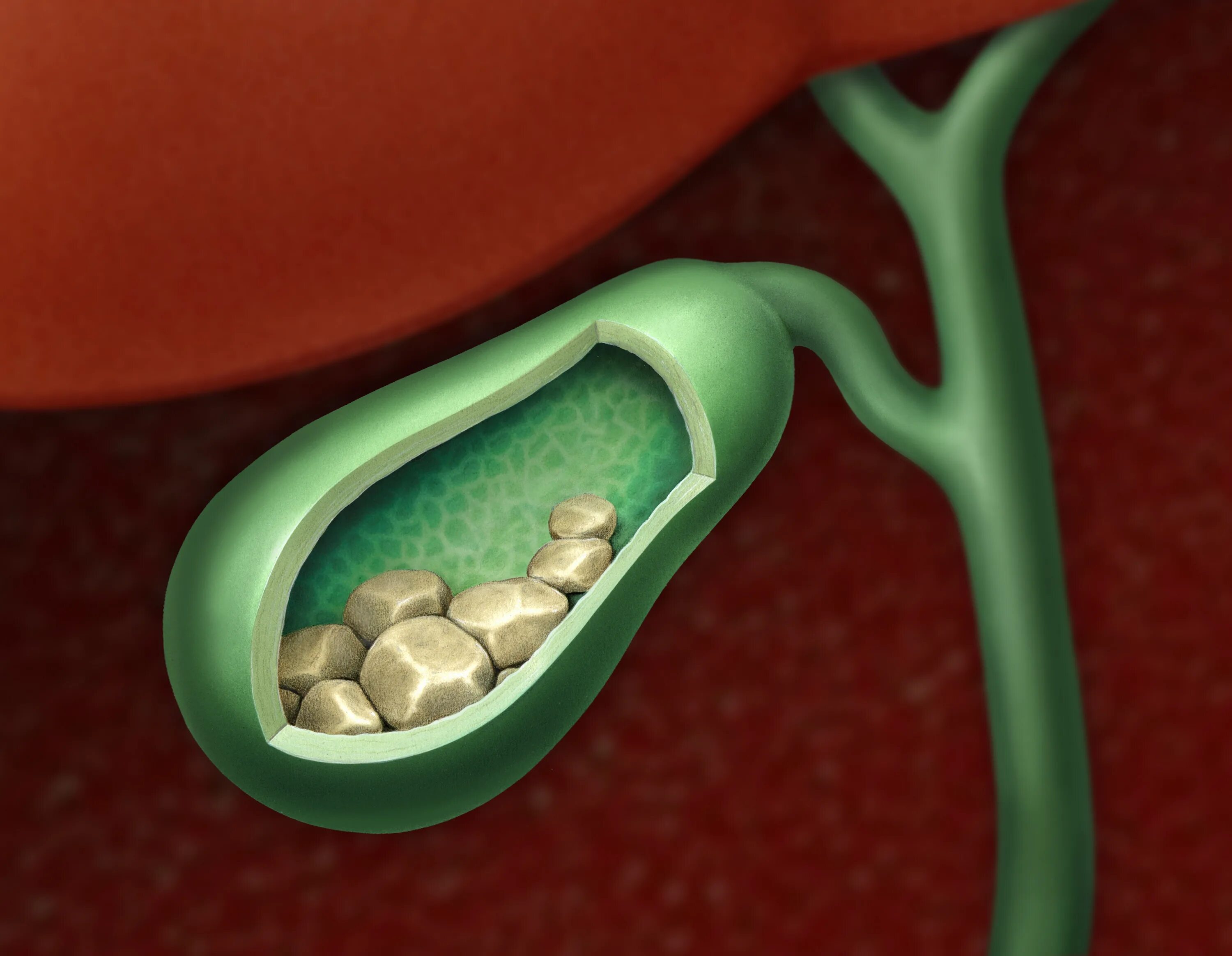 По растворимости в растворителе вещества подразделяются на:
Неограниченно растворимые
Ограниченно растворимые
смешиваются с растворителями в любых соотношениях, образуя истинные растворы
которые при разных условиях могут образовывать как гомогенные, так и гетерогенные системы.
Универсальный растворитель в биологических системах – это вода.
Растворимость вещества характеризуется:
через молярную концентрацию вещества в его насыщенном растворе
через массу растворенного вещества в 100 г растворителя (табл.1):
Способы выражения растворимости веществ
Способы выражения растворимости веществ
Растворение веществ с ограниченной растворимостью – это динамический процесс, когда параллельно идет растворение и осаждение растворяемого вещества. Когда скорость растворения становится равной скорости осаждения (кристаллизации), наступает динамическое равновесие.
В зависимости от содержания в растворе растворенных веществ и соотношения скоростей растворения и осаждения (выделения) различают растворы насыщенные, ненасыщенные и перенасыщенные.
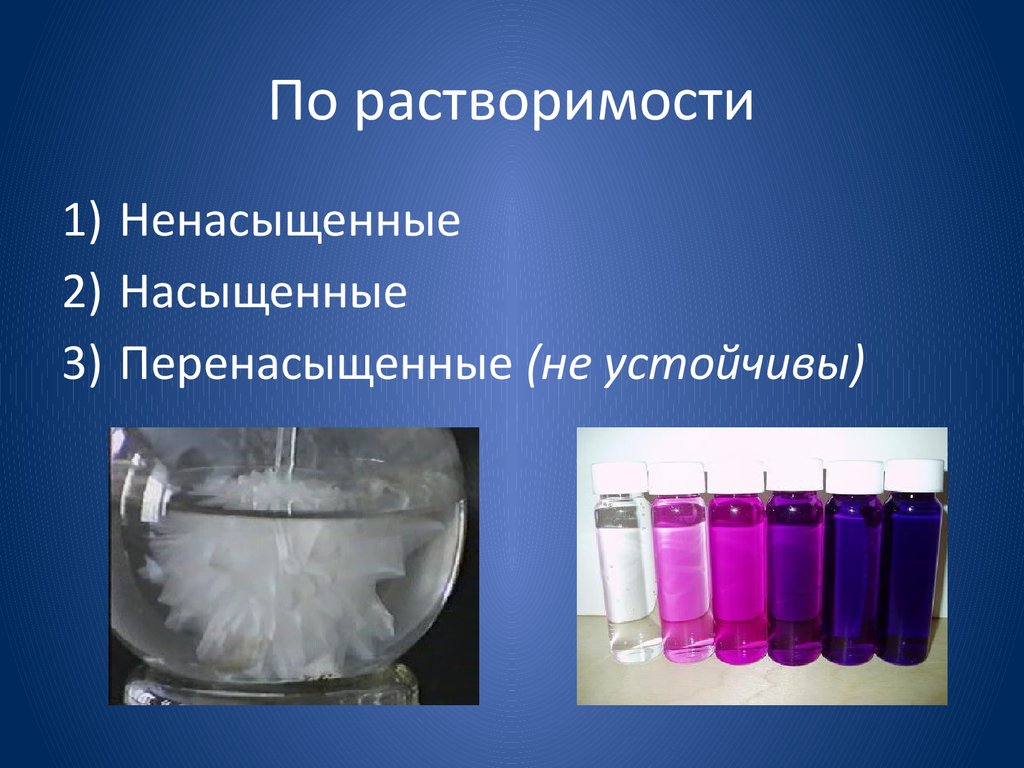 Насыщенный раствор
Насыщенный раствор – термодинамически устойчивая равновесная система, характеризующаяся равенством скоростей растворения и кристаллизации (раствор =кристалл) 

Насыщенный раствор всегда содержит максимально возможное количество растворенного вещества при данных условиях.
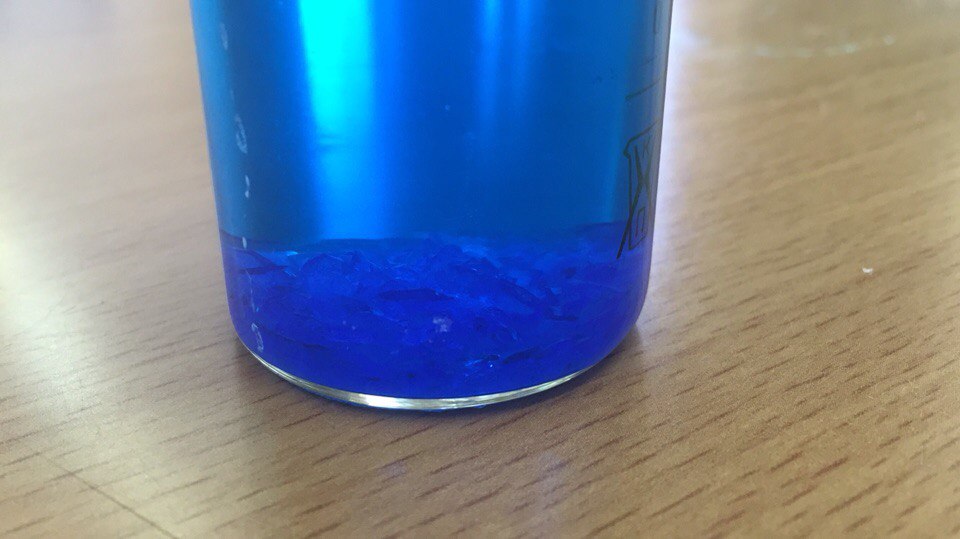 Ненасыщенный раствор
Ненасыщенный раствор - термодинамически устойчивая неравновесная система, в которой концентрация вещества меньше, чем в насыщенном растворе:
раствор˃кристалл.

В ненасыщенном растворе всегда можно дополнительно растворить при данных условиях растворяемое вещество.
Пересыщенный раствор
Пересыщенный раствор - термодинамически неустойчивая, псевдоравновесная система, в которой концентрация вещества больше, чем в насыщенном растворе:
раствор˂кристалл.

Пересыщенные растворы даже при легком встряхивании самопроизвольно выделяют избыток растворенного вещества.
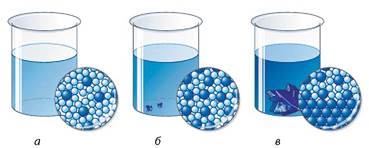 Способы выражения растворимости веществ
При растворении малорастворимого сильного электролита происходит переход его ионов в раствор в очень небольшом количестве.
Напомним, что сильные электролиты диссоцируют полностью.
При растворении в воде малорастворимого сильного электролита карбоната кальция образуется гетерогенная система, состоящая из малорастворимого осадка сильного электролита и насыщенного раствора над ним.
Способы выражения растворимости веществ
Между осадком и насыщенным раствором устанавливается динамическое химическое равновесие:


При контакте осадка с водой в системе протекают процессы:
Растворения – полярные молекулы воды переводят часть ионов из кристаллической решетки              в жидкую фазу;
Осаждения – под влиянием электростатического поля кристаллической решетки               часть ионов              и             переходят из жидкой фазы в твердую, достраивая кристаллическую решетку соли.
→
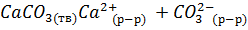 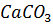 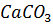 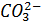 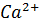 Способы выражения растворимости веществ
С течением времени скорость растворения станет равной скорости осаждения и установится динамическое равновесие между кристаллическим осадком малорастворимой соли и водным раствором, содержащим растворенные ионы. Раствор, находящийся в равновесии с твердой фазой, называют насыщенным относительно осадка. Такая система представляет собой равновесную гетерогенную систему, а процесс считается гетерогенным, к которому применим закон действующих масс для обратимых процессов.
Гетерогенное равновесие и возможности его смещения. Константа равновесия
Тогда константа имеет вид: 



Где                                     равновесные активные концентрации ионов малорастворимого электролита,                   – активная концентрация твердой фазы, которую в химии принято считать равной единице.
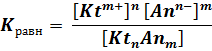 В общем виде гетерогенный процесс можно представить следующим уравнением гетерогенного равновесия
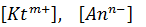 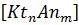 →
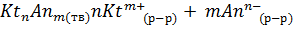 Гетерогенное равновесие и возможности его смещения. Константа равновесия
Константа растворимости  - стехиометрическое произведение равновесных активных концентраций ионов малорастворимого электролита в его насыщенном растворе при данных условиях.
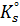 Так как эта величина постоянна, то произведение двух констант – новая постоянная величина, называемая константой растворимости. При с.у. эта константа обозначается 
Константу растворимости часто называют произведением растворимости и обозначают ПР.
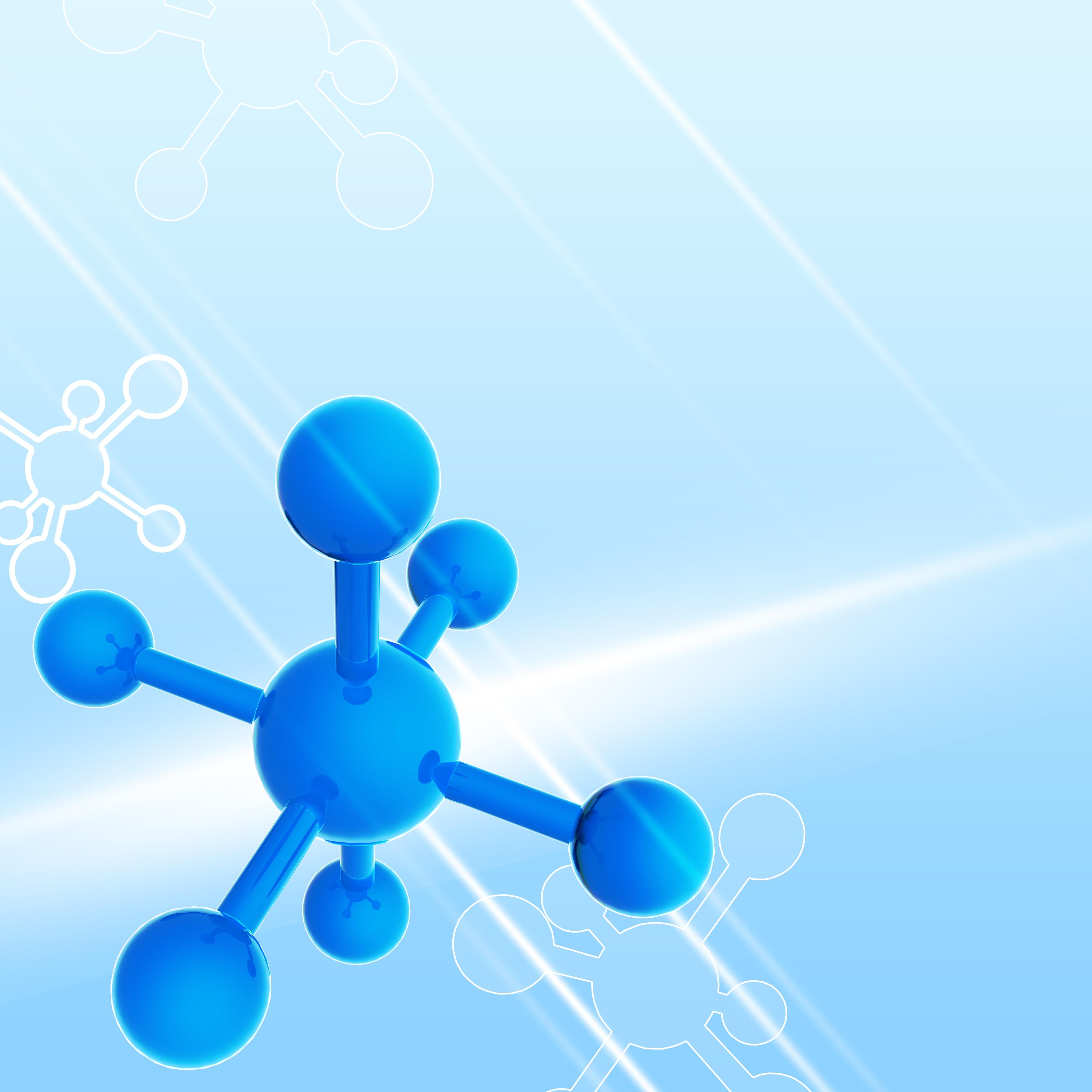 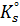 Гетерогенное равновесие и возможности его смещения. Константа равновесия
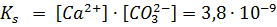 Гетерогенное равновесие и возможности его смещения. Константа равновесия
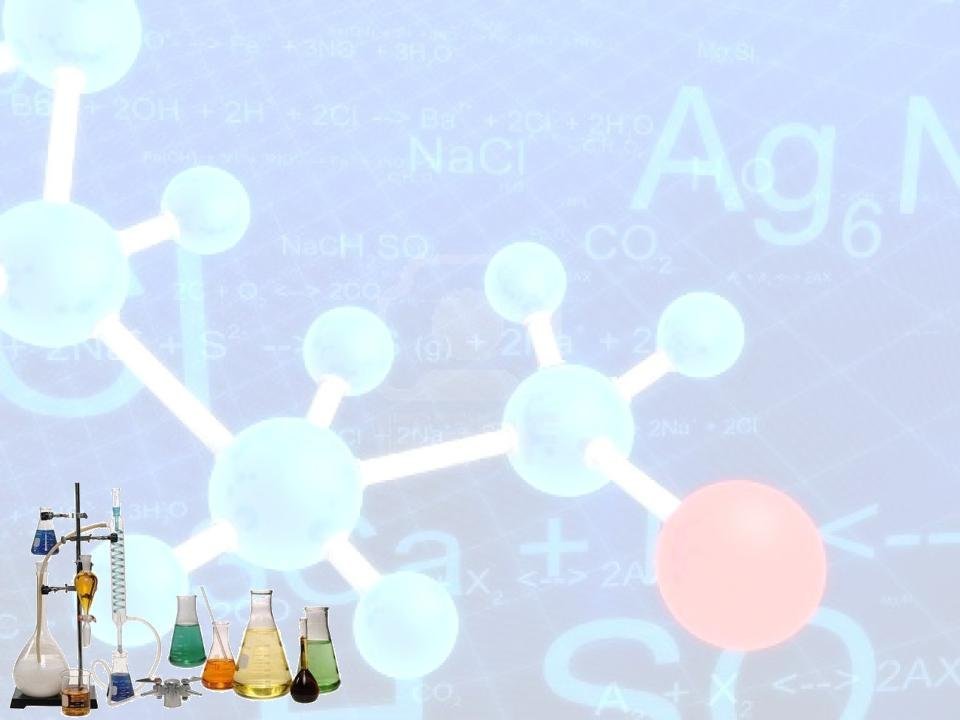 Гетерогенное равновесие и возможности его смещения. Константа равновесия
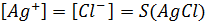 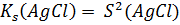 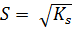 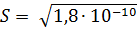 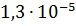 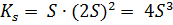 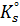 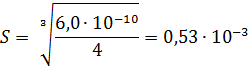 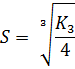 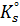 растворение
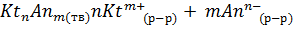 Гетерогенное равновесие и возможности его смещения. Константа равновесия
и выражением константы растворимости                                        следующим уравнением:


	Величина константы растворимости характеризует растворимость малорастворимого электролита при данной температуре и зависит от его природы, а также от природы растворителя. Сравнивая величину
	однотипных малорастворимых сильных электролитов, 1 моль которых при растворении образует одинаковое число моль ионов, можно качественно оценить растворимость осадков.

Чем меньше    , тем менее растворимым является малорастворимый электролит.
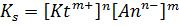 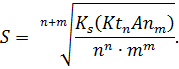 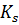 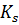 Гетерогенное равновесие и возможности его смещения. Константа равновесия
Сравним       солей кальция – сульфата, сульфита, оксалата: 


Из приведенных солей наименее растворим оксалат кальция.
Знание концентраций ионов малорастворимого сильного электролита в растворе позволяет оценить состояние гетерогенного равновесия и возможности его смещения.

Если произведение концентраций ионов 
                                     равно        , то раствор 
      является насыщенным, система осадок   
      раствор находится в равновесии 
      при данных условиях.
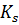 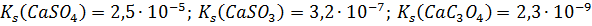 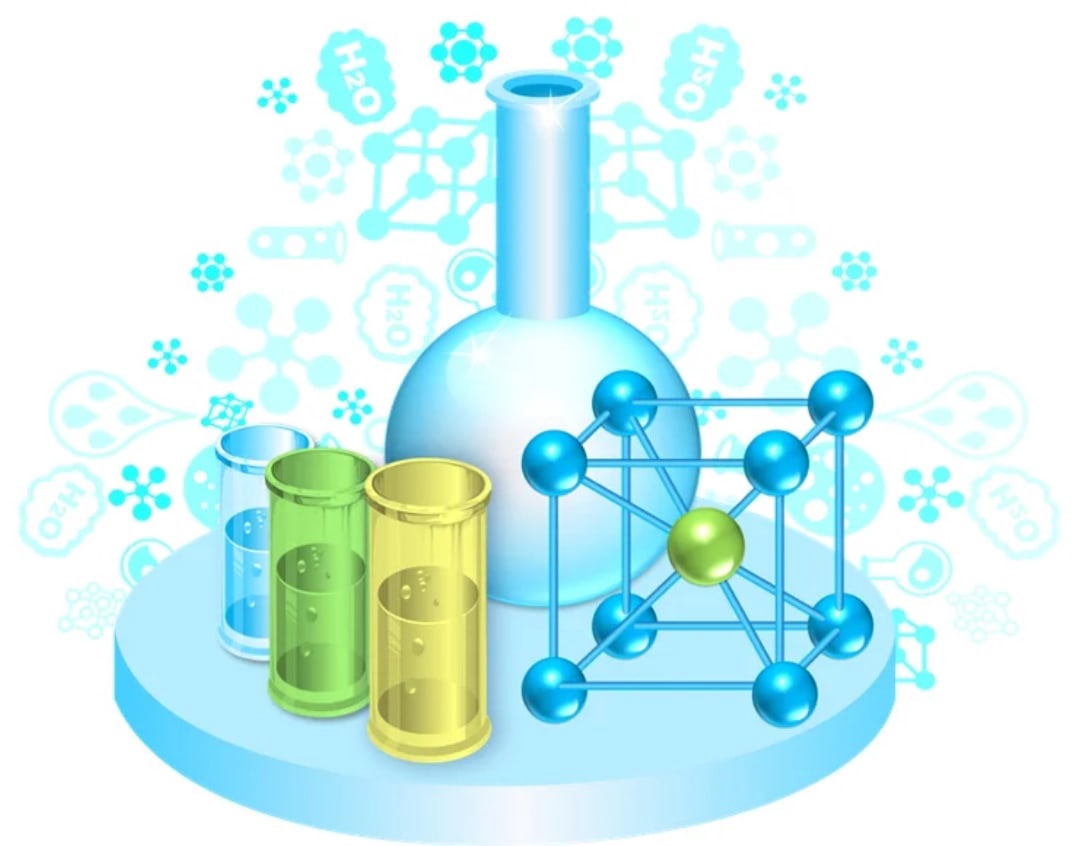 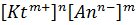 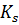 Гетерогенное равновесие и возможности его смещения. Константа равновесия
Если произведение концентраций ионов                                             меньше  
 то раствор является ненасыщенным при данных условиях.
Если произведение концентраций ионов                                             больше
то раствор пересыщен при данных условиях.   
Смещение гетерогенных равновесий подчиняется принципу Ле Шателье и происходит в направлении наиболее полного и прочного связывания ионов.
Изменение концентрации ионов в растворе малорастворимого электролита приводит к значительному изменению его растворимости, при этом константа растворимости остается постоянной. Из этой закономерности вытекают правила, описывающие: образование осадка; растворение осадка; последовательность осаждения ионов; достижение полноты осаждения ионов.
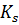 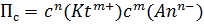 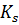 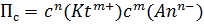 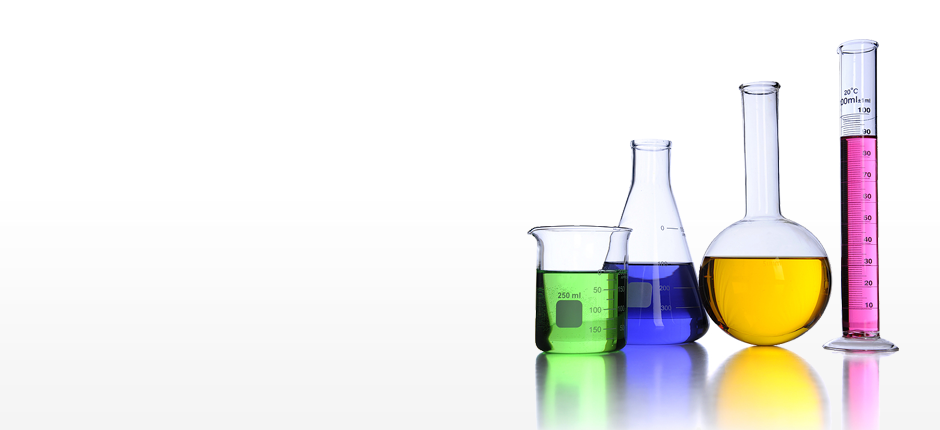 Условия образования и растворения осадка
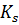 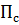 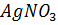 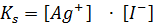 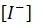 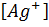 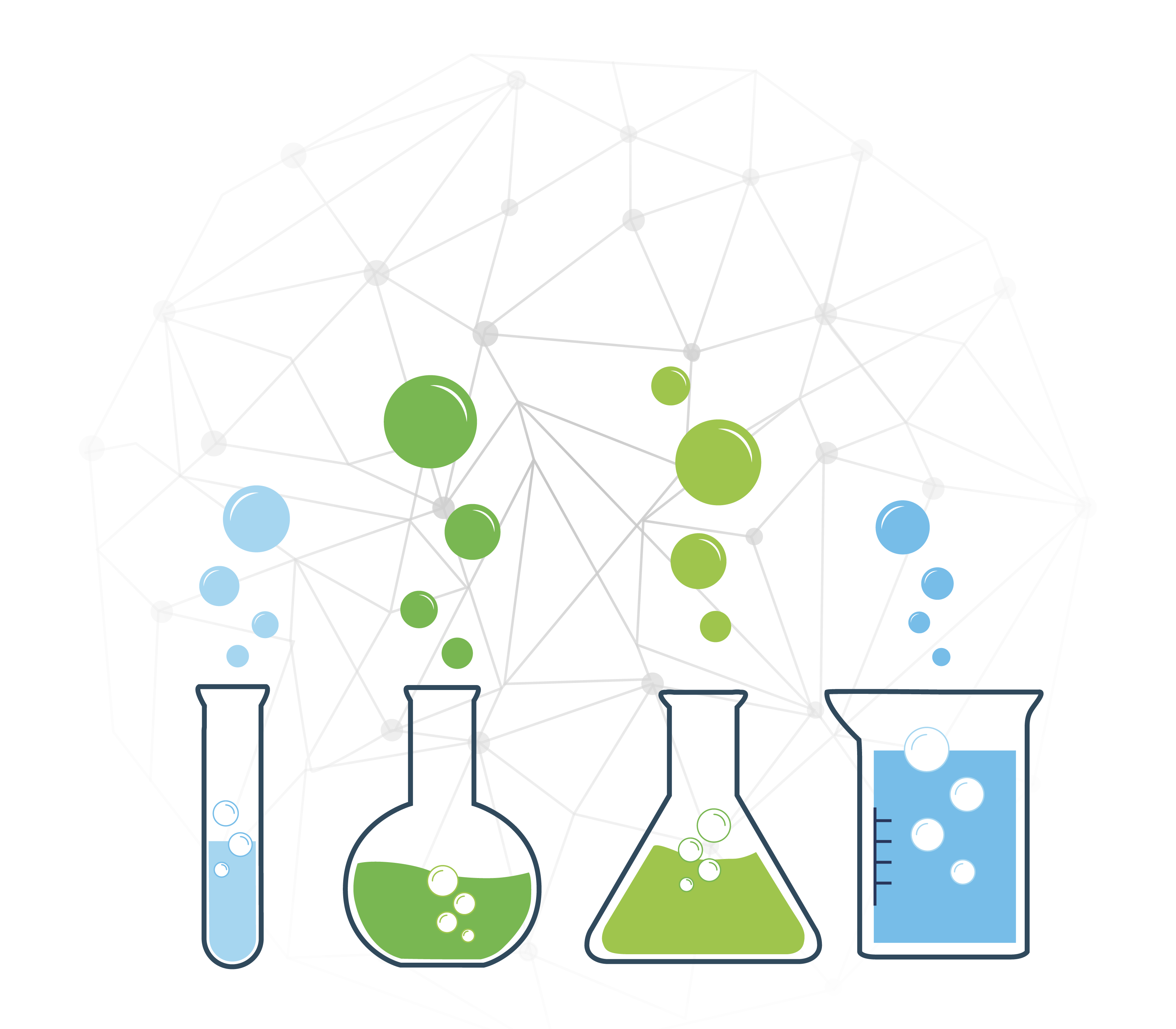 Условия образования и растворения осадка
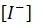 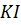 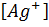 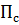 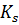 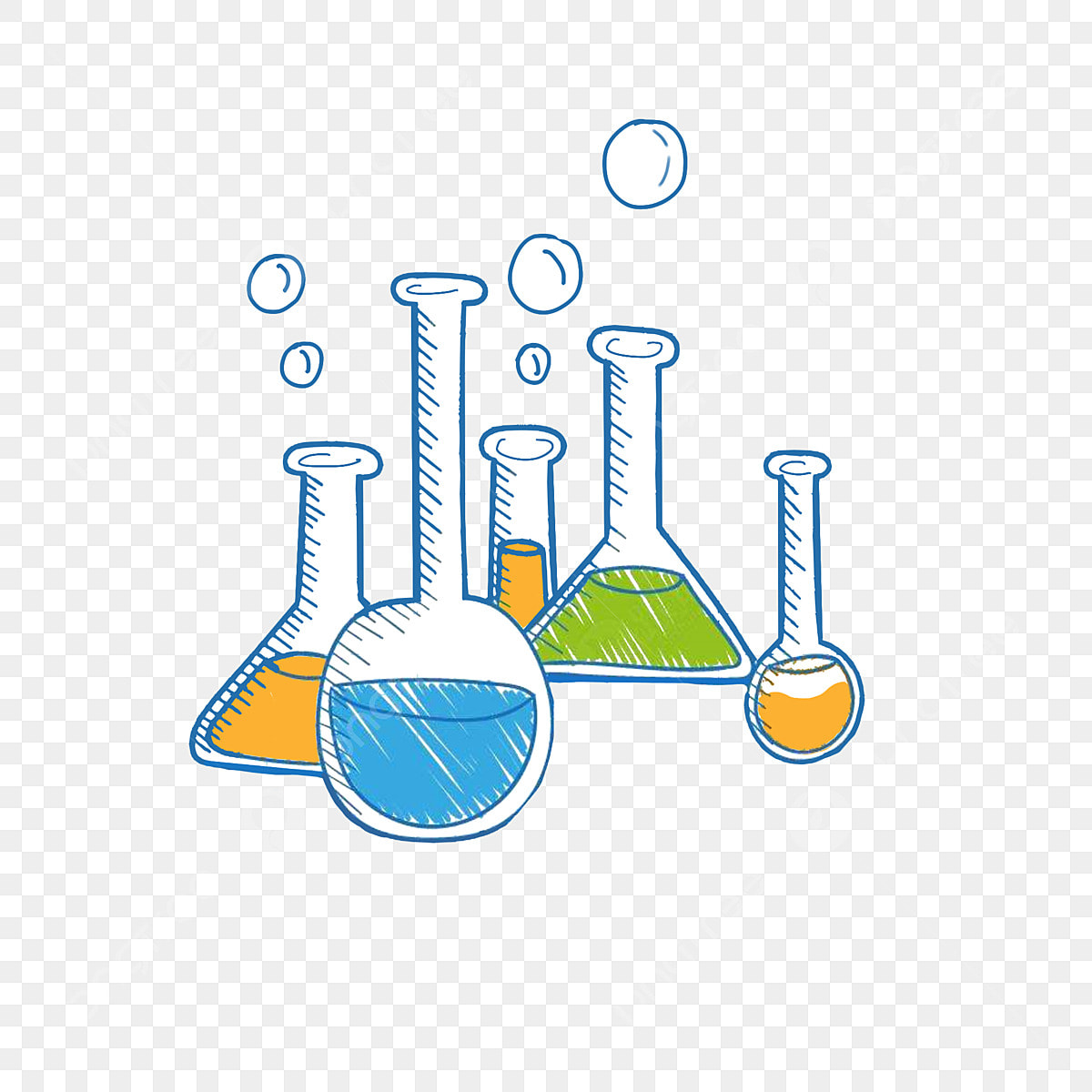 Условия образования и растворения осадка
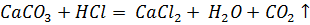 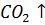 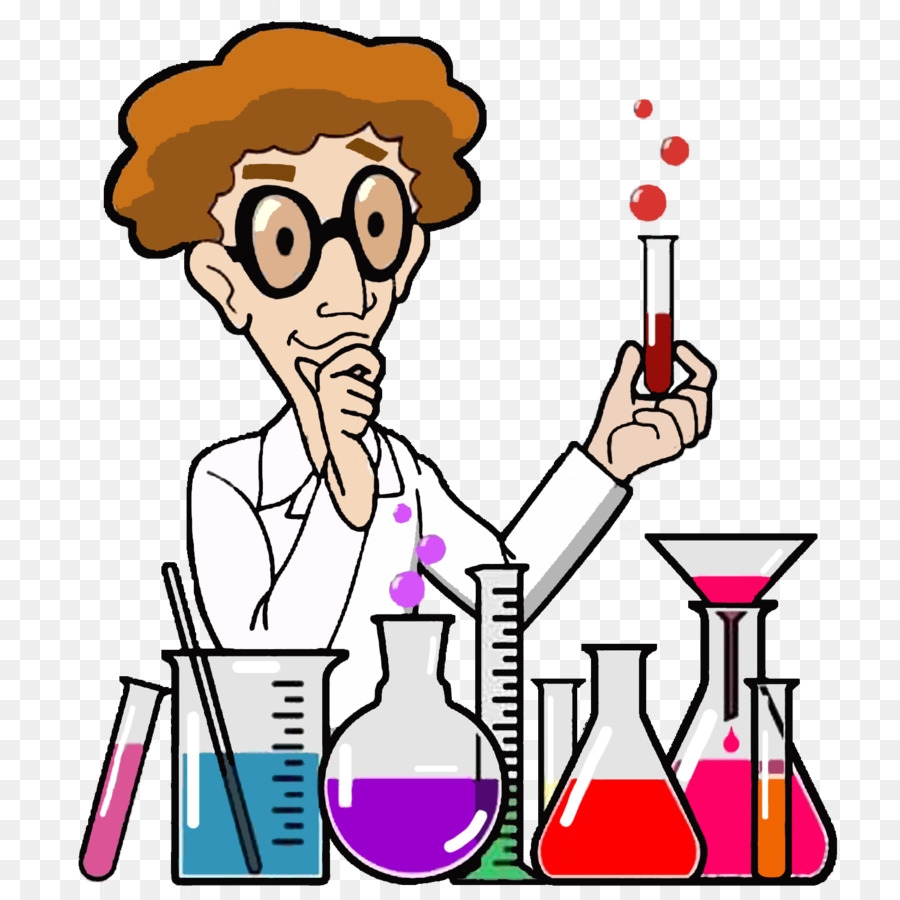 Условия образования и растворения осадка
растворение осадка в водном растворе аммиака происходит за счет образования водорастворимого комплекса, устойчивого при избытке аммиака в растворе.
Итак, для растворения осадков могут быть использованы химические реакции разных типов: кислотно-основные, комплексообразования, окислительно-восстановительные. Растворение осадка – это результат конкуренции между гетерогенным процессом (равновесием) и химическими равновесиями разных типов.
Конкуренцию «выигрывает» тот процесс, в результате которого происходит более полное связывание хотя бы одного из общих ионов, участвующих в установлении данных равновесий.
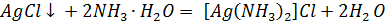 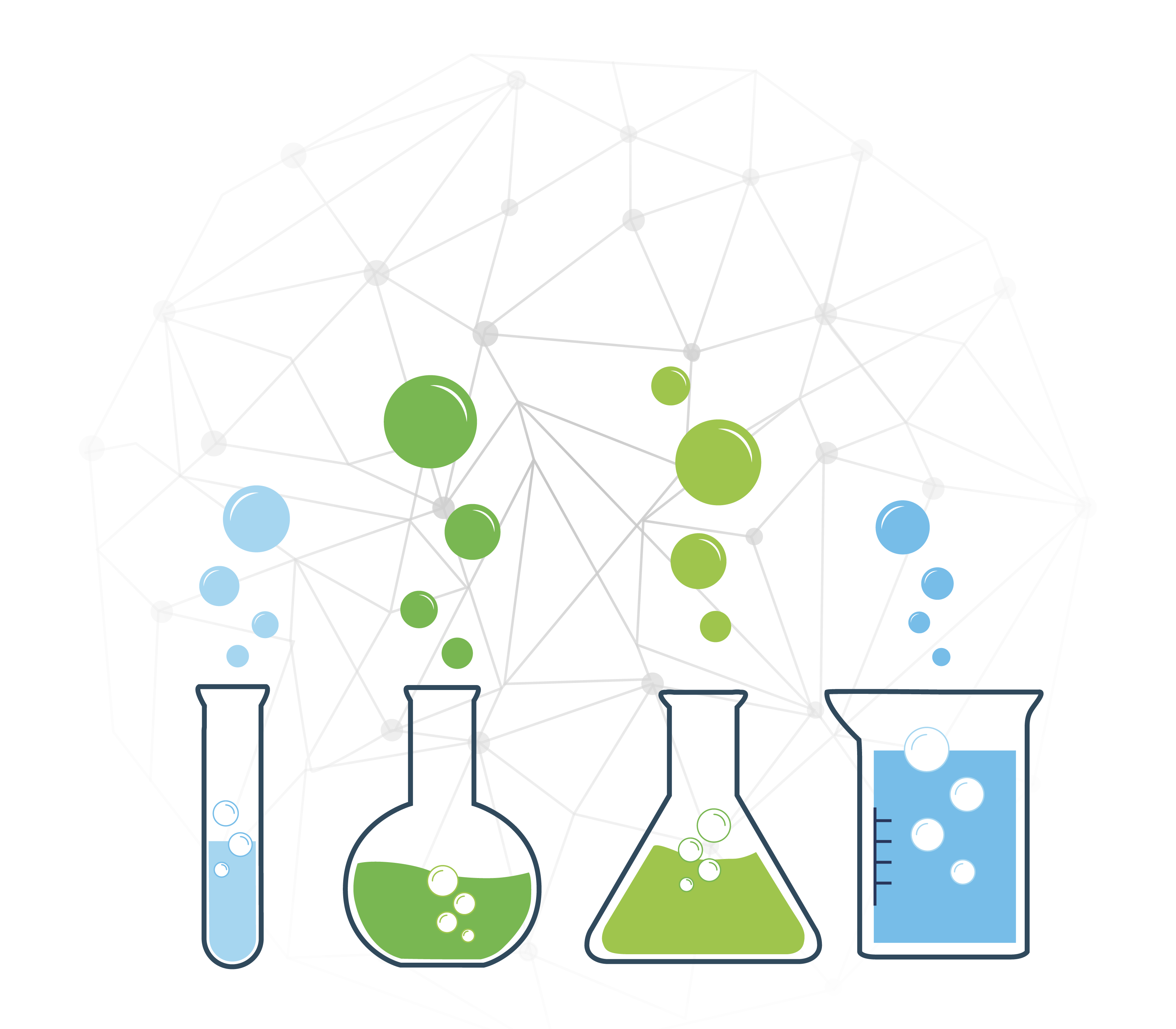 Условия образования и растворения осадка
При добавлении к насыщенному раствору малорастворимого электролита раствора сильного электролита, не имеющего с ним общих ионов, повышается ионная сила раствора, понижается коэффициент активности, следовательно, стехиометрическое произведение активностей ионов становится меньше  .   т.е. раствор становится ненасыщенным, происходит растворение осадка. Это явление называется солевым эффектом.
Если к раствору, содержащему смесь ионов, осаждаемых одним и тем же ионом осадителя, добавлять постепенно этот осадитель, то образование осадков малорастворимых электролитов происходит ступенчато: первым осаждается тот электролит, для достижения константы растворимости которого требуется наименьшая концентрация ионов осадителя.
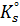 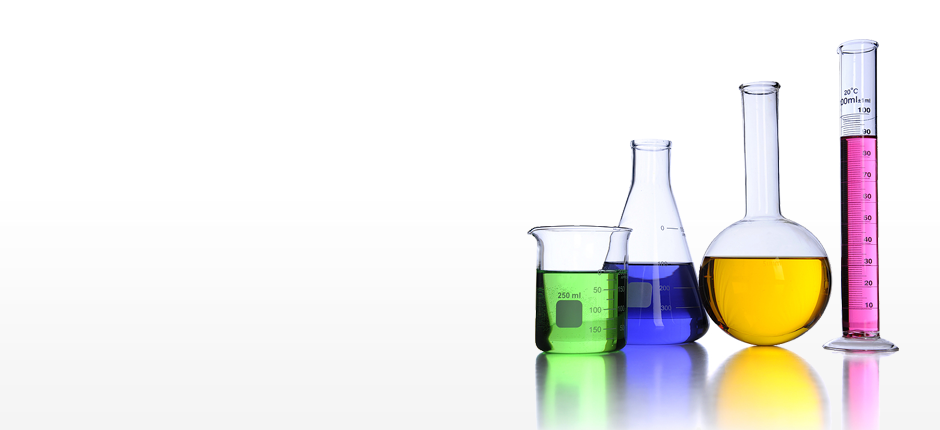 Условия образования и растворения осадка
Условия образования и растворения осадка
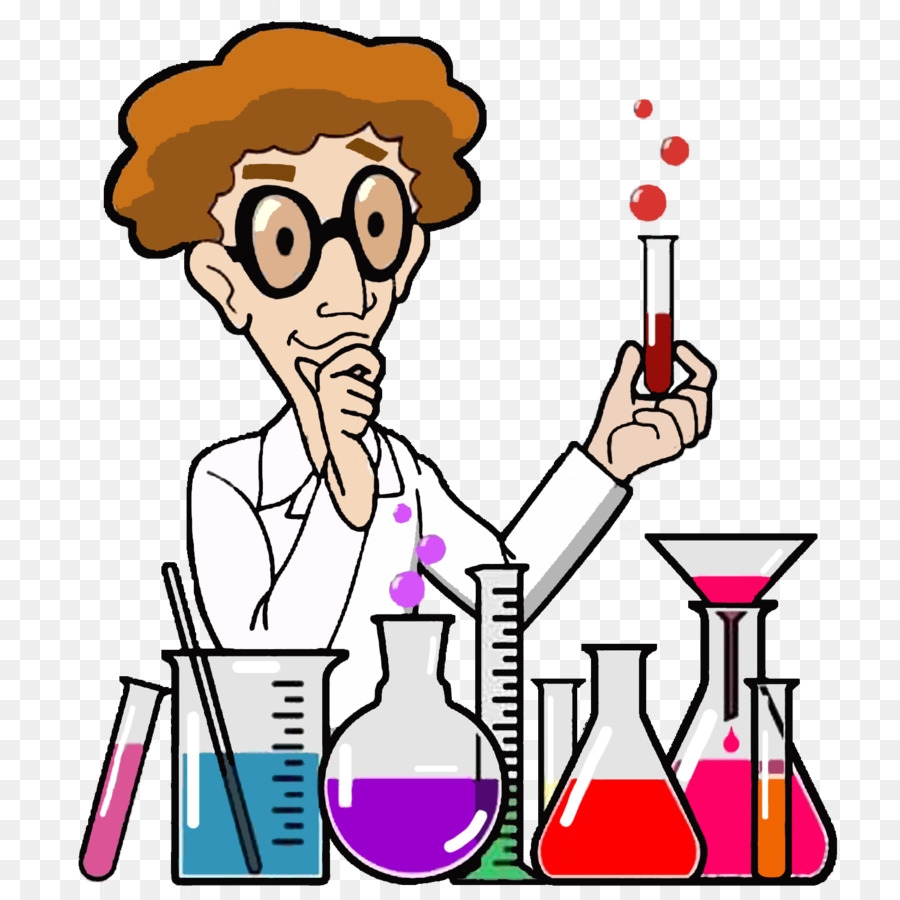 Конкурирующие гетерогенные процессы
В реальных системах практически не бывает случаев, когда имеет место только одно изолированное гетерогенное равновесие. В биологических жидкостях присутствуют разные ионы, при этом одновременно могут образовываться несколько малорастворимых электролитов.
Среди гетерогенных равновесий возможна конкуренция за катион или за анион. Например, катион кальция может образовывать осадки с разными анионами, между которыми возникает конкуренция за катион:
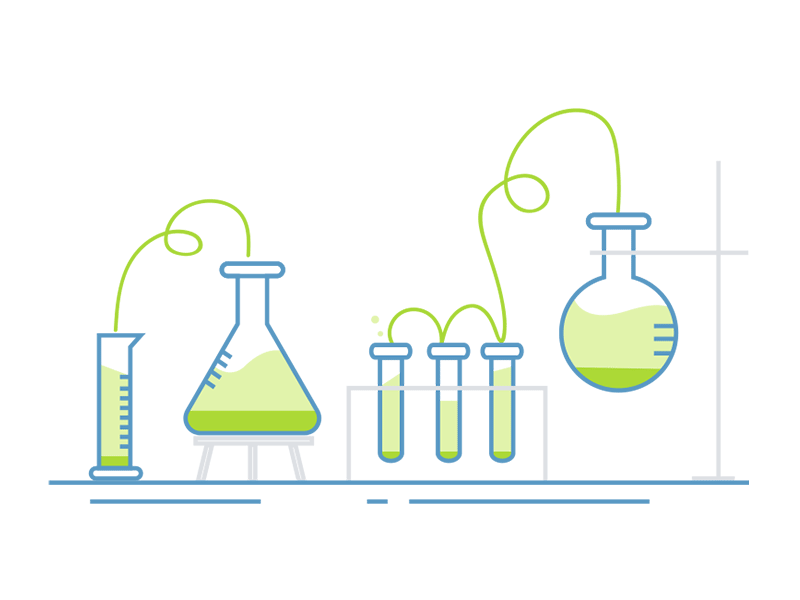 Конкурирующие гетерогенные процессы
Конкурирующие гетерогенные процессы
Данные явления – конкурирующие гетерогенные процессы.
Пример 1. Какой осадок будет образовываться в первую очередь при добавлении 0,1 н. раствора ацетата свинца к раствору смеси сульфата и хромата натрия?
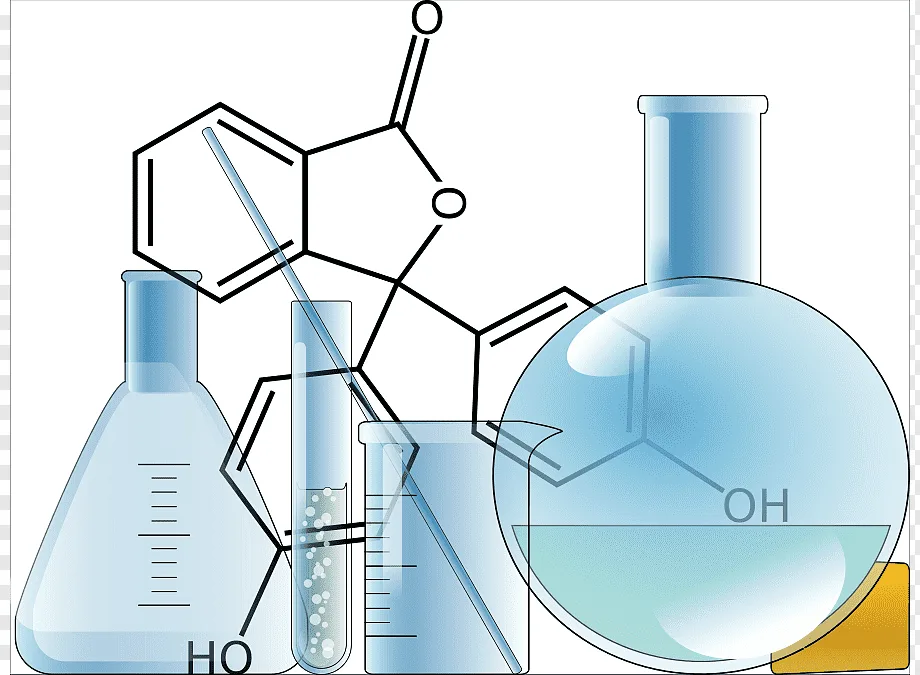 Конкурирующие гетерогенные процессы
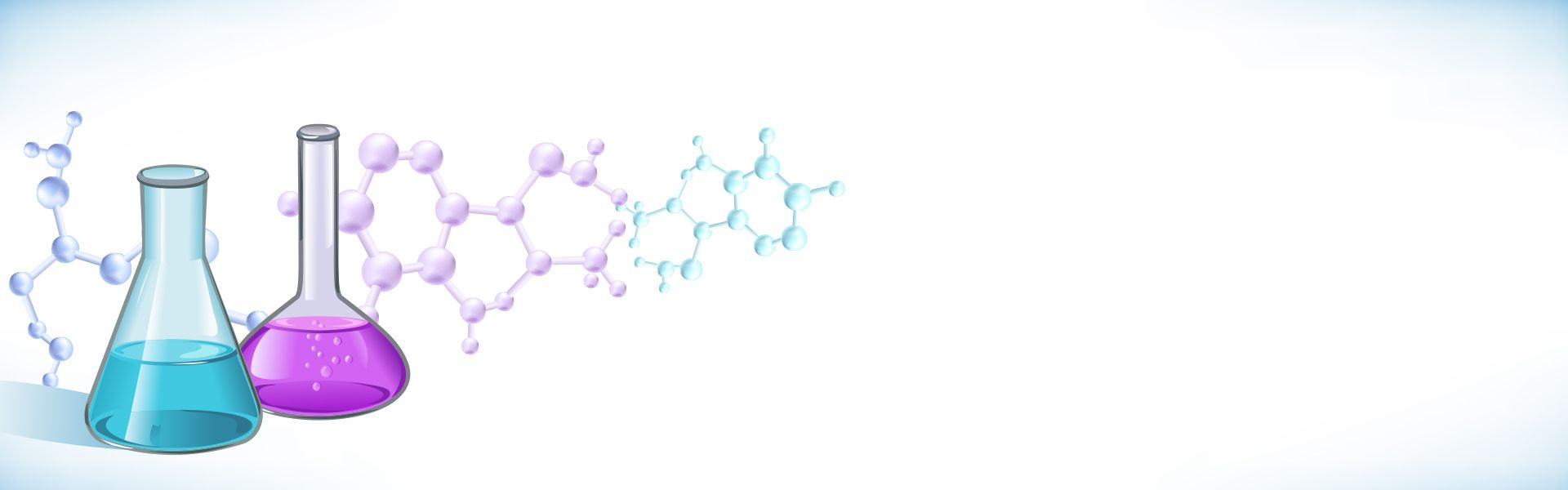 Конкурирующие гетерогенные процессы
Конкурирующие гетерогенные процессы
Таким образом, можно перевести одно малорастворимое соединение в другое, если образующийся осадок более прочный (имеет меньшее значение константы растворимости).
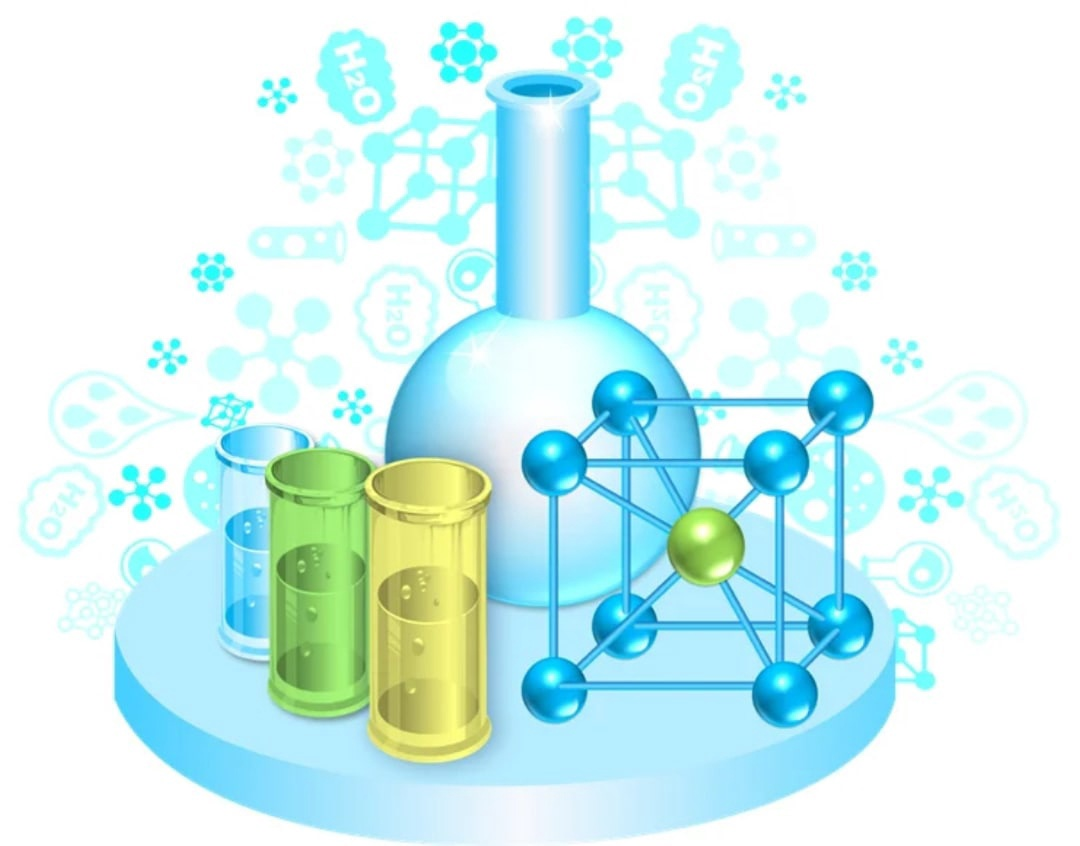 Гетерогенные процессы в организме
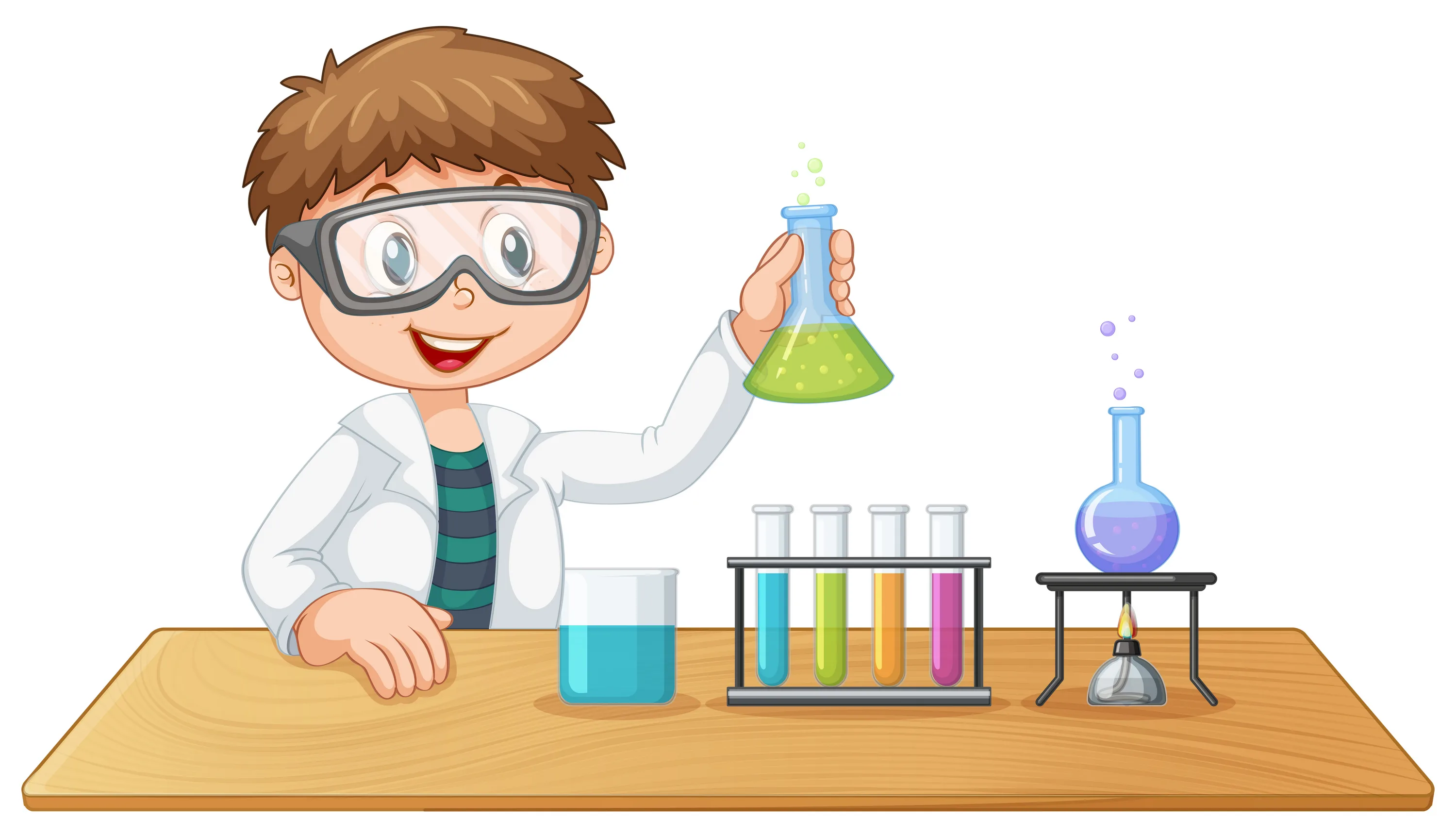 Гетерогенные процессы в организме
Гетерогенные процессы в организме
Гетерогенные процессы в организме
Гетерогенные процессы в организме
Обмен кальция между костной системой и окружающими тканевыми жидкостями, плазмой крови осуществляется постоянно. Этому способствует огромная суммарная поверхность скелета, достигающая 2000 км2.
Гетерогенные процессы в организме
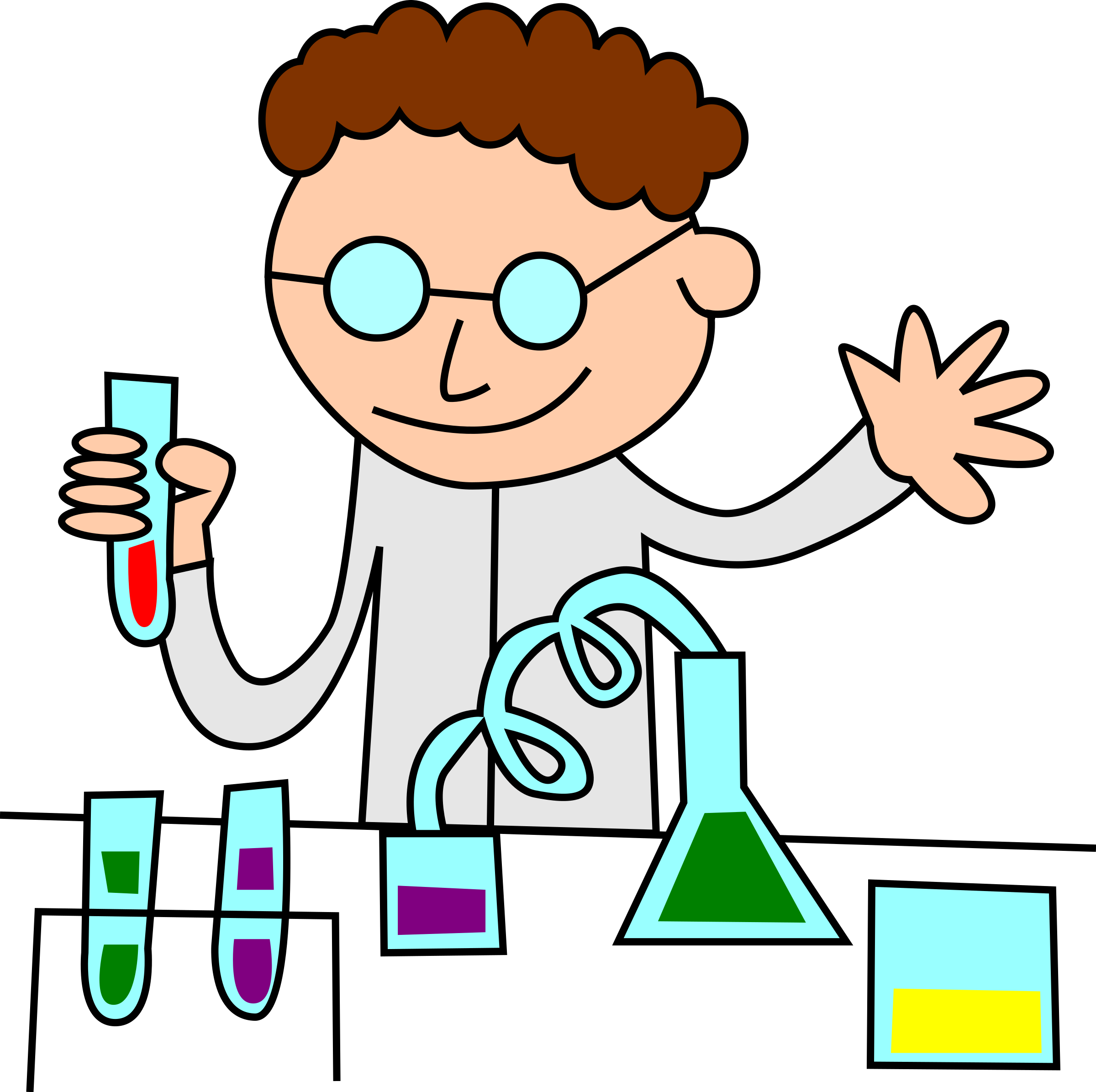 Гетерогенные процессы в организме
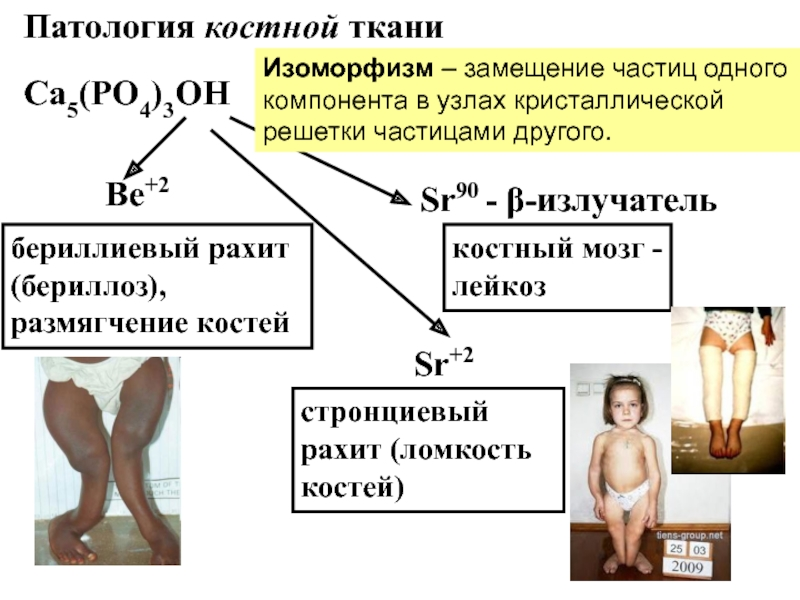 Гетерогенные процессы в организме
Гетерогенные процессы в организме
Основным принципом лечения мочекаменной болезни является извлечение из конкрементов (камней) кальция с переводом его в растворимые соединения. Наиболее принятым приемом такого извлечения является воздействие на камень тех или иных комплексообразователей, взаимодействующих с ионами двухвалентных металлов, входящими в состав камней. Примерами таких комплексообразователей являются этилендиаминтетрауксусная кислота (ЭДТА) и ее соли, а также лимонная кислота и ее соли.
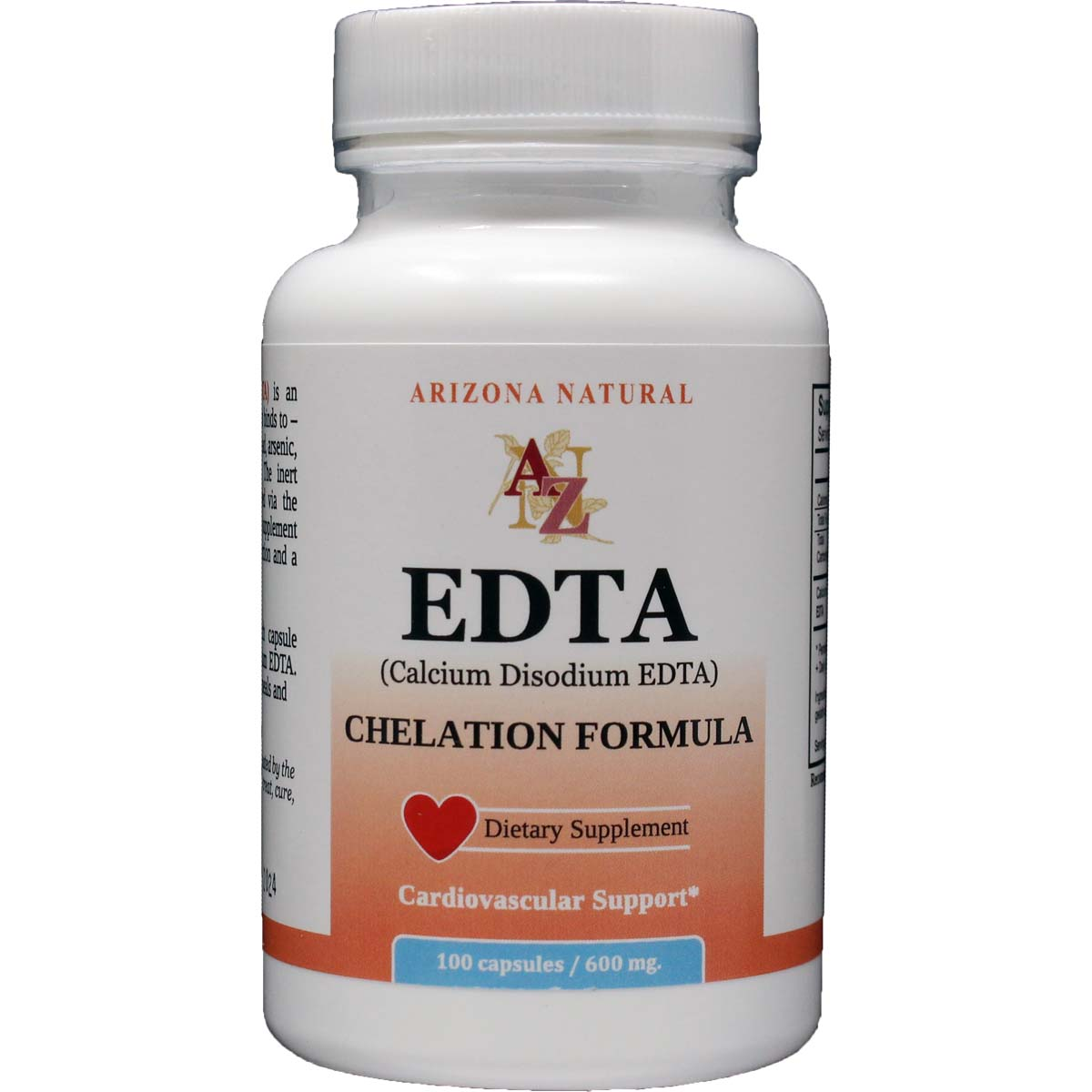 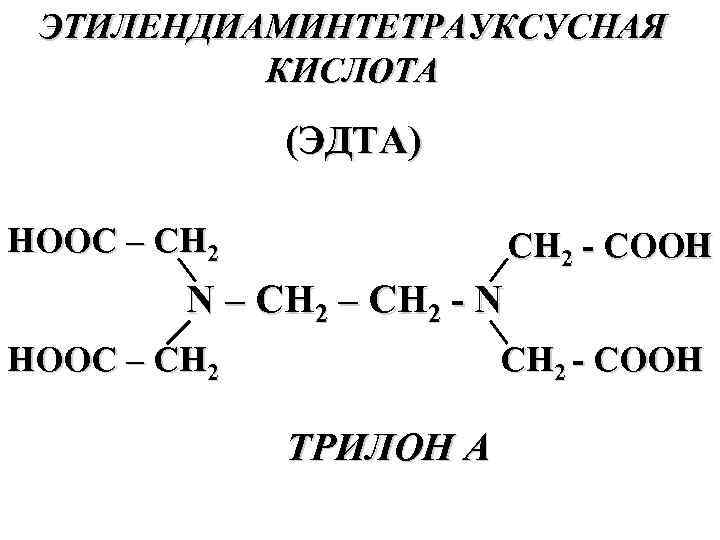 Гетерогенные процессы в организме
Основные нарушения гетерогенных процессов представлены в таблице 2.
Таблица 2. Патологические гетерогенные процессы в организме
Гетерогенные процессы в организме
Почечно - каменная болезнь состоит в образовании камней – отложений солей различного состава: урата кальция – соли мочевой кислоты (промежуточное вещество азотного обмена), малорастворимых фосфатов или оксалатов кальция. Их отложению способствует увеличение pH мочи, то есть щелочная среда. Кстати, одной из причин гибели при отравлении этиленгликолем является закупорка сосудов множественным отложением малорастворимого оксалата кальция, который выпадает в осадок из-за того, что в плазме резко возрастает концентрация щавелевой кислоты – продукта метаболического окисления этиленгликоля. 
Почечно - каменная болезнь связана с образованием карбоната кальция, а также билирубината кальция.
Химические приемы лечения этих патологических состояний основаны на действии препаратов, растворяющих камни, для чего кроме химиотерапии прибегают к специальным диетам и минеральным водам.
Гетерогенные процессы в организме
Отдельно следует сказать о малой растворимости сульфидов ряда катионов d-металлов (ртуть, кадмий, таллий и др.), а также катионов свинца (II) и мышьяка (III). Органические вещества, содержащие остаток сероводорода – сульфгидрильную группу, в первую очередь, белки и ферменты, по этой же причине прочно и необратимо связываются с такими катионами. В результате имеет место денатурация белков и потеря ферментами их активности.
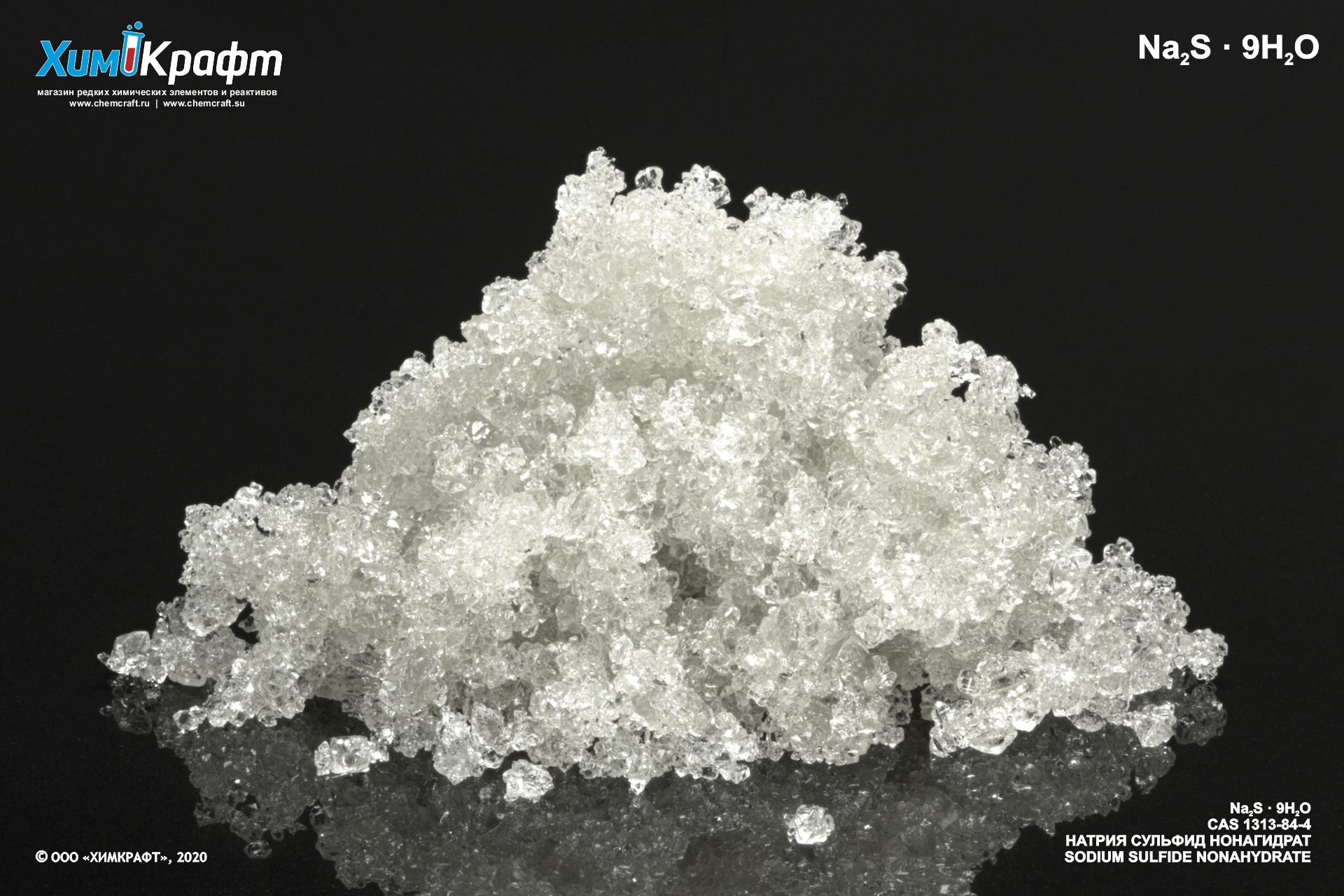 Гетерогенные процессы в организме
Исходя из общих соображений, простейшим противоядием при попадании ионов тяжелых металлов в организм должны быть растворимые сульфиды, реагирующие с такими катионами с образованием малорастворимых сульфидов, что понижает концентрации токсичных катионов. Для этой цели применяют так называемое щелочное сероводородное питье, а именно сульфид натрия:
                                               Hg2+ +S2- → HgS↓   
Большую группу противоядий составляют органические вещества, содержащие сульфгидрильные группы.
Следовательно, гетерогенное равновесие наряду с другими видами равновесных биопроцессов вносит существенный вклад в общий гомеостаз организма, тканей, органов.
Гетерогенные процессы в организме
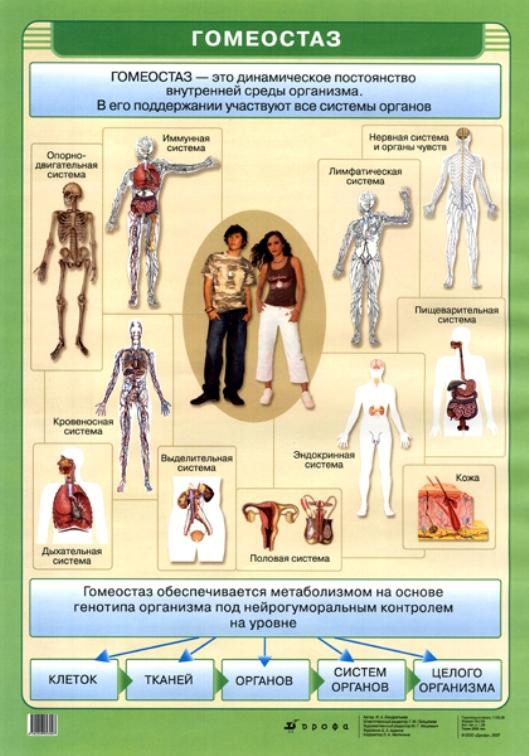 Реакции осаждения широко применяют в клиническом, гигиеническом и фармацевтическом анализе. С их помощью определяют содержание хлорид – иона в плазме, моче и желудочном соке, анализируют токсичные ионы и др.
Итак, гомеостаз организма поддерживается за счет совокупности взаимосвязанных равновесных систем.
Водно-электролитный баланс обеспечивает постоянство осмотического давления, необходимого для поддержания постоянства концентраций множества компонентов биосред и для равномерного транспорта питательных веществ в клетку и выведения продуктов метаболизма из нее. Одновременно поддерживается постоянство ионной силы внутриклеточных растворов и плазмы крови. Ее величина сильно сказывается на ферментативной активности.
Гетерогенные процессы в организме
С ионной силой тесно связаны процессы диссоциации электролитов биосред, в первую очередь, кислотно-основное равновесие компонентов биологических буферных систем. С их помощью поддерживается кислотно-основное состояние отдельных тканей, биосред и организма в целом. Тем самым достигается постоянство pH, необходимое для успешного функционирования ферментов, чья активность чрезвычайно чувствительна к изменению кислотности.
 В свою очередь, металло-лигандный баланс, являющийся важным параметром гомеостаза, как и гетерогенное равновесие, регулирующее формирование твердых структур организма, зависят от величины pH и тесно связаны с кислотно-основным состоянием.
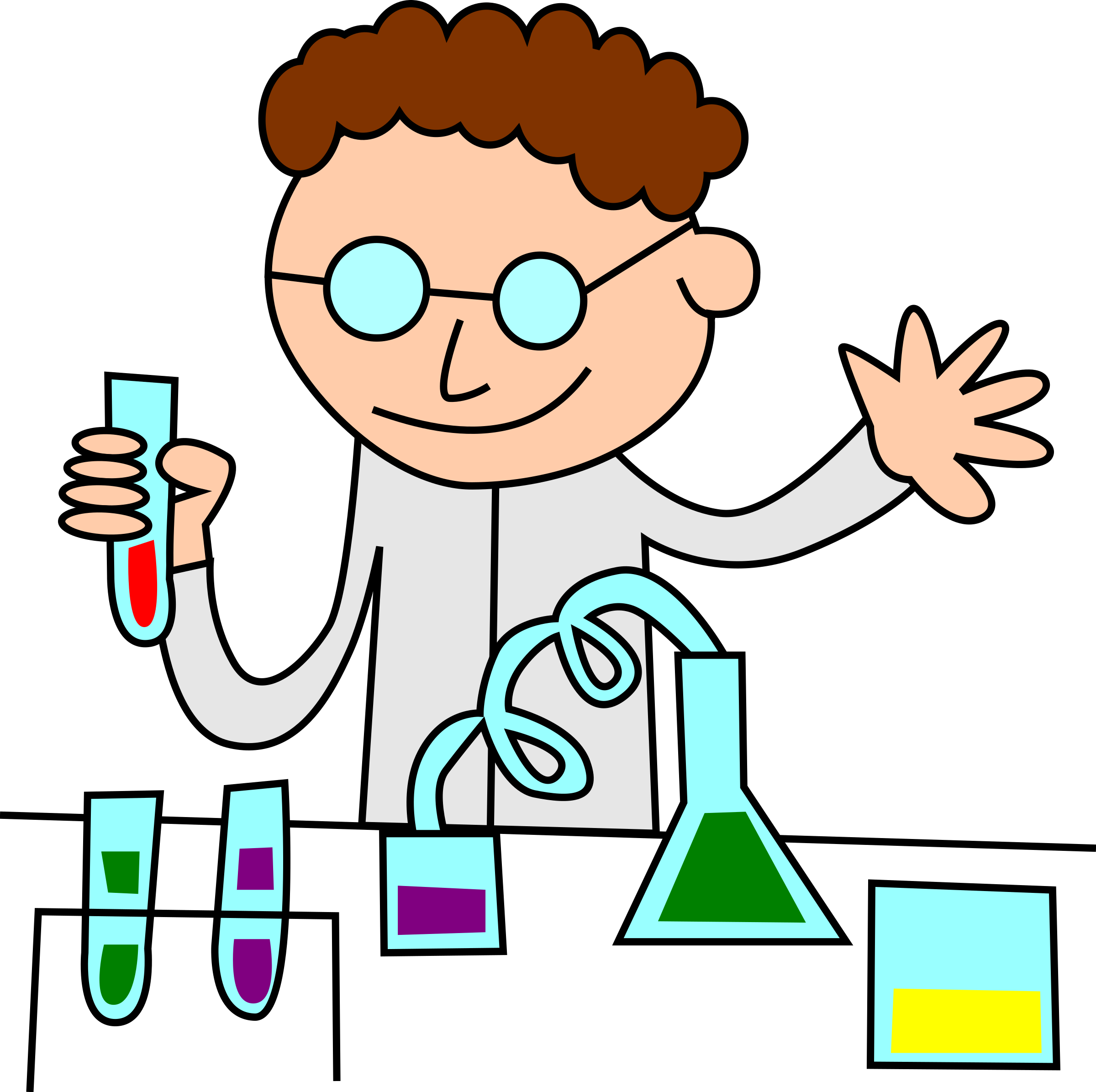 Гетерогенные процессы в организме
Окислительно-восстановительные процессы, являющиеся поставщиком энергии биологических систем, представляют собой совокупность серии взаимосвязанных равновесных окислительно-восстановительных систем, причем часть из них также является pH-зависимыми процессами. Таким образом, интенсивность протекания биологических окислительно-восстановительных превращений тесно связана с кислотно-щелочным состоянием организма.
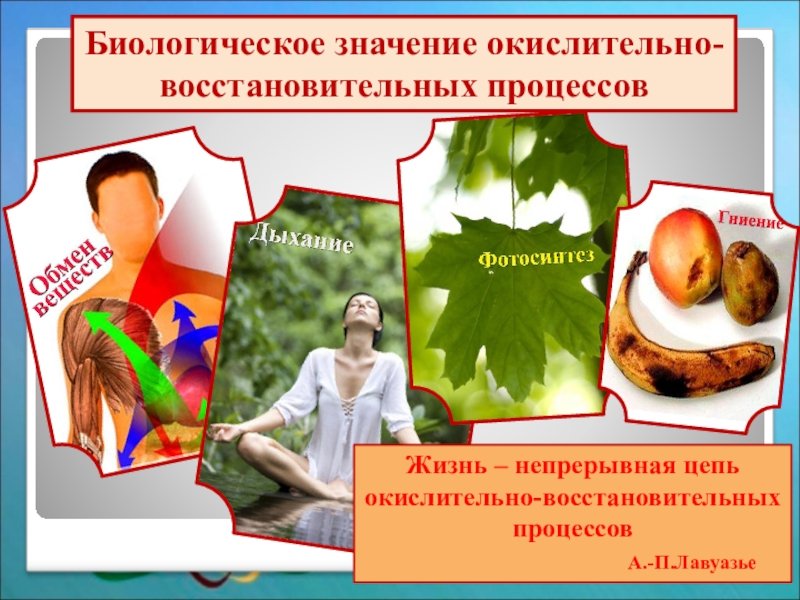 Гетерогенные процессы в организме
Следовательно, понимание сути многочисленных патологических состояний и болезней требует глубокого комплексного анализа химических причин или последствий этих явлений с позиций нарушения функционирования равновесных систем, необходимых для поддержания гомеостаза. Это справедливо как для какой-либо разновидности анемии, связанной с нарушением металло-лигандного обмена, так и для лучевого поражения, вызывающего в первую очередь нарушение кислотно-основного состояния плазмы крови, для случаев отравления ионами тяжелых металлов, нарушающего гетерогенное равновесие биосред, или для такой инфекционной болезни как холера, самым важным последствием которой является нарушение водно-электролитного баланса организма.
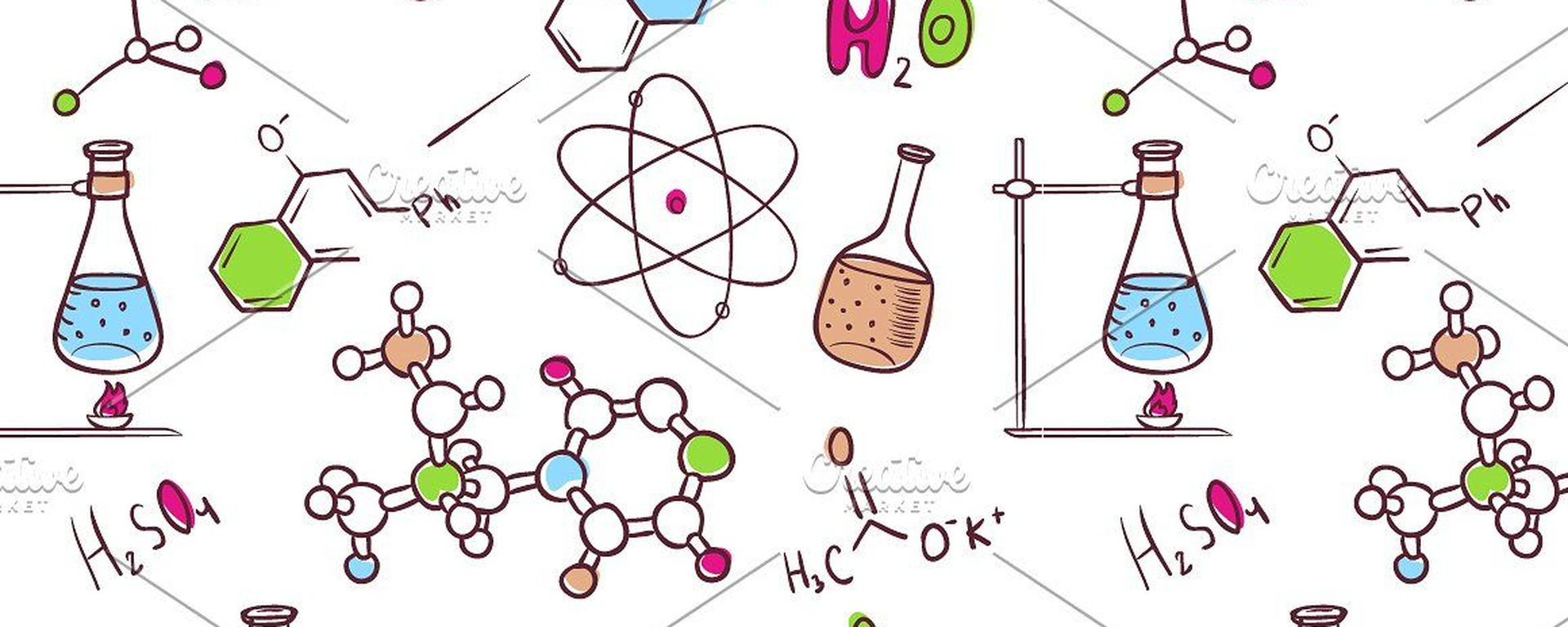 Благодарю за внимание!
Если у Вас остались вопросы, я с радостью готов(а) на них ответить!
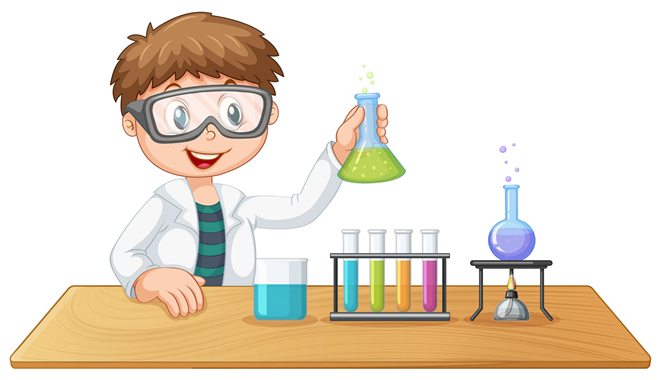